Learning intention: To find verbs.
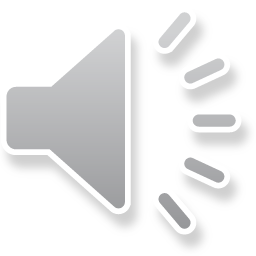 Yesterday we learnt that verbs are doing words. They are words that you can do.
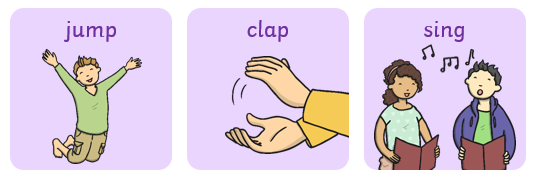 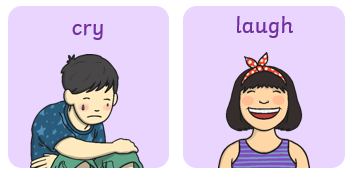 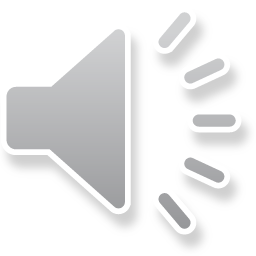 Today we are going to see if we can find the verbs in sentences. Lets do one together.
I can hop.
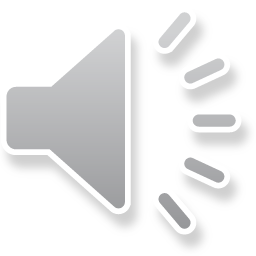 That’s right.
I can hop.
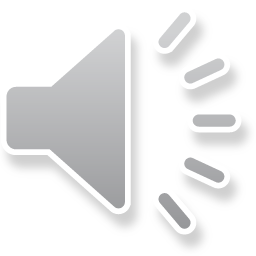 Lets do another one together.
He can run.
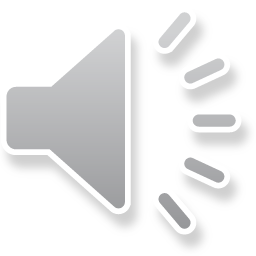 That’s right.
He can run.
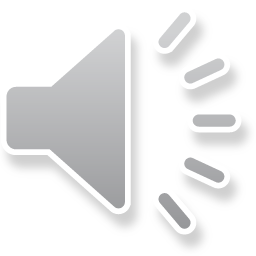 Now try these ones. Can you spot the verb?
I can sit.
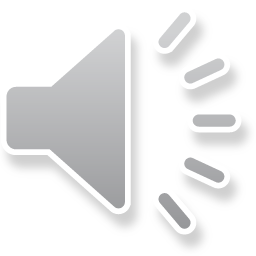 Now try these ones. Can you spot the verb?
I can clap.
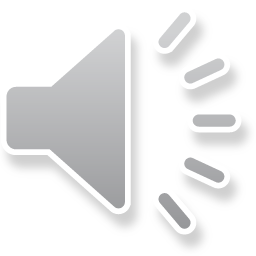 Now try these ones. Can you spot the verb?
He can spin.
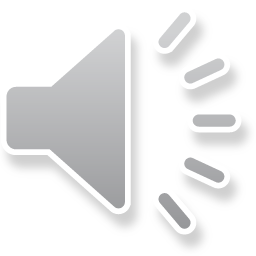 Now try these ones. Can you spot the verb?
She can mix.
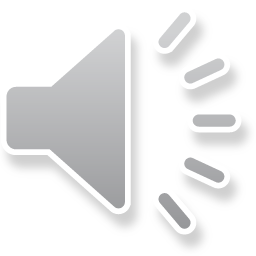 Now try these ones. Can you spot the verb?
I can dig.
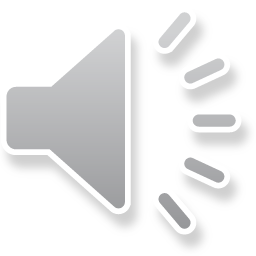 Now try these ones. Can you spot the verb?
I can jump.
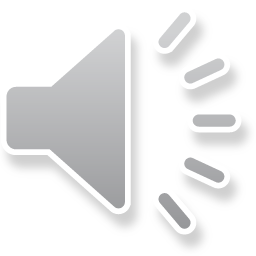 Answers
I can sit.

I can clap.

He can spin.
She can mix. 

I can dig.

I can jump.